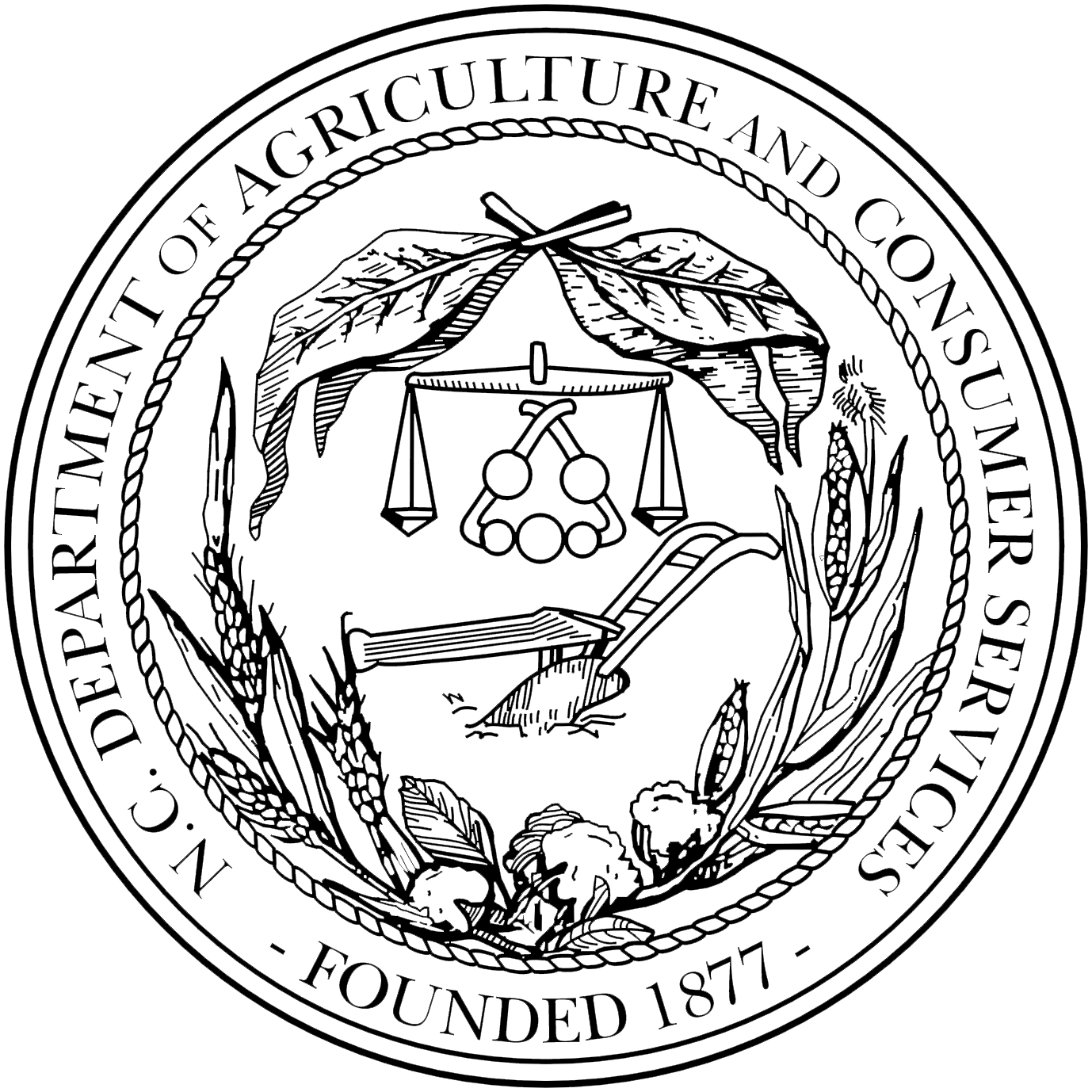 How To Use the DSWC SharePoint
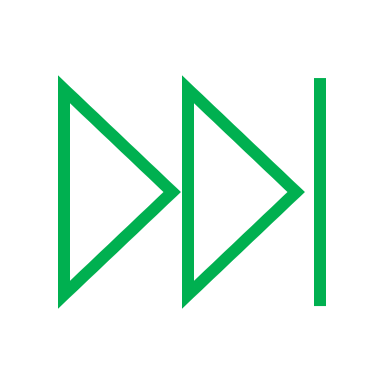 Link to access the site with your email address and password: https://ncconnect.sharepoint.com/sites/AGR-SoilWaterConservation 


File Naming Conventions - For quick reference - See complete description of how to upload in following pages

District Board Meeting - Approved Minutes  –  yyyy_mm_districtname_minutes (if your board has a second or third meeting in a given month - yyyy_mm 2_districtname_minutes, yyyy_mm 3_districtname_minutes, etc.)

Annual Report  –  yy-yy_districtname_annualreport 

Supervisor Disclosure Forms (one file per supervisor, annually)  –  yyyy_supervisorlastname_SDF

Secondary Employment Certification Form - District Staff (one file per employee, annually)  –  yyyy_districtemployeelastname_SECF

Term of Office Paperwork (oath & employment certification, one file per supervisor, at the beginning of each term – termfirstyyyy_supervisorlastname_TOO 

Election Report (one file to include all reports, even years) – yyyy_districtname_electionreport
Open File Explorer to find your files
Your computer should have a search function at the bottom of your monitor. Search for “file”

The “File Explorer” should show in the results. Click on the file explorer and then navigate to the folder where you have the saved documents.
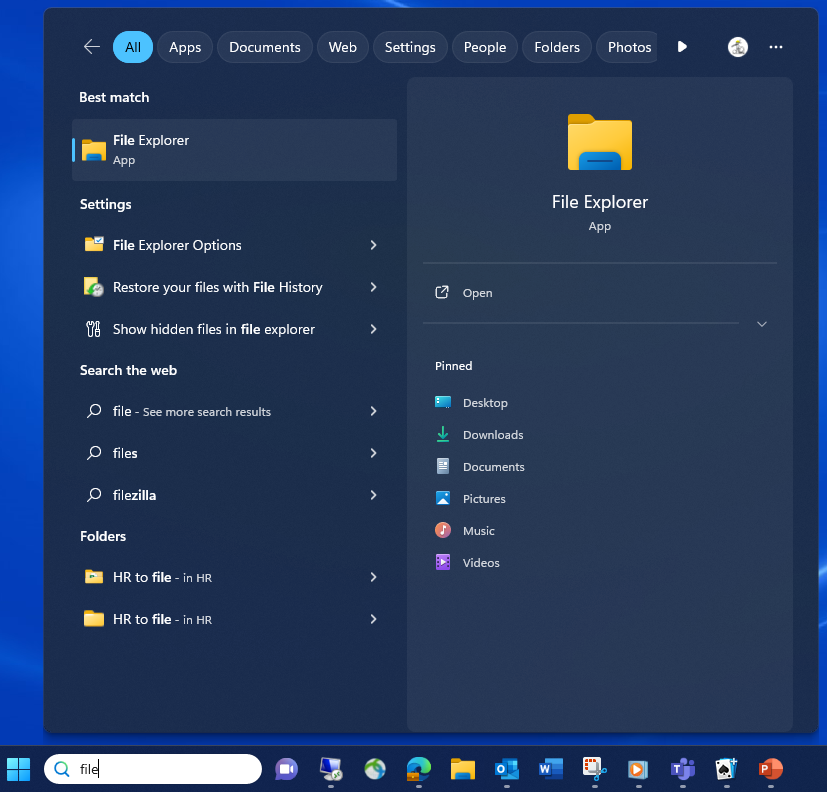 2
1
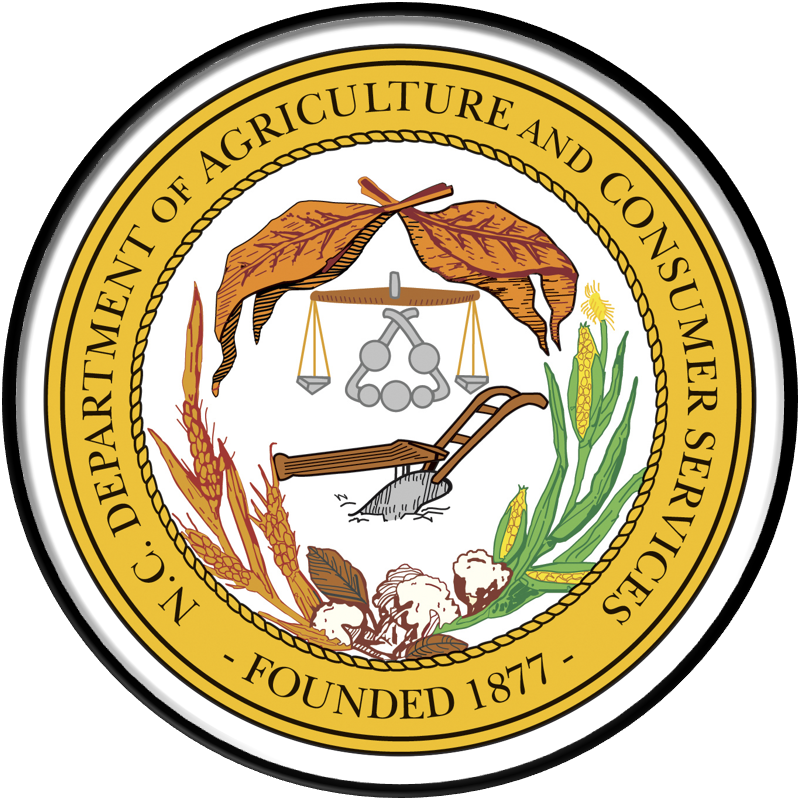 Navigate to County Folder(s)
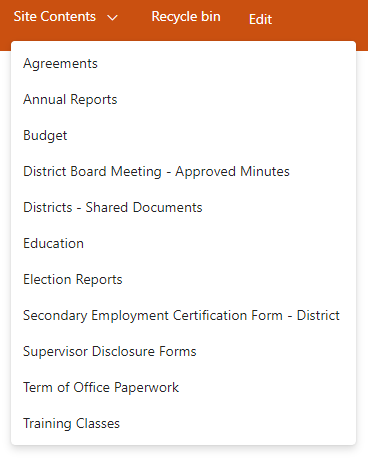 Any folder will be accessed through the “Site Contents” dropdown on the SharePoint site.

Any folder that you had access to on the old district sites should be available to each county whether you used it or not. 

The “Education” & “Training Classes” folders will house the same information as it did on the old site.
Tutorial Navigation
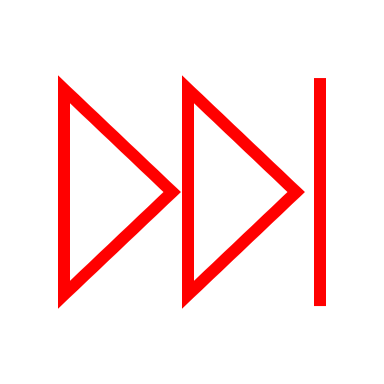 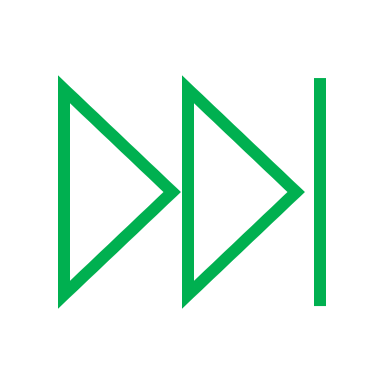 Back One Slide
Forward One Slide
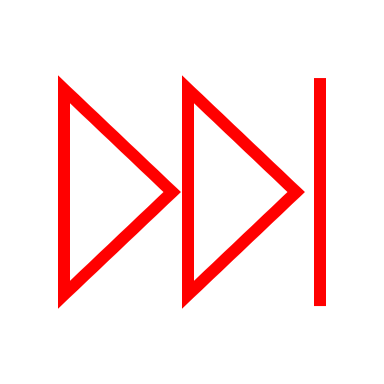 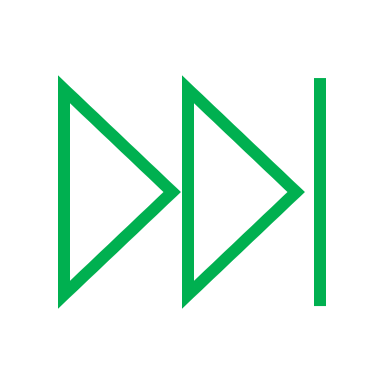 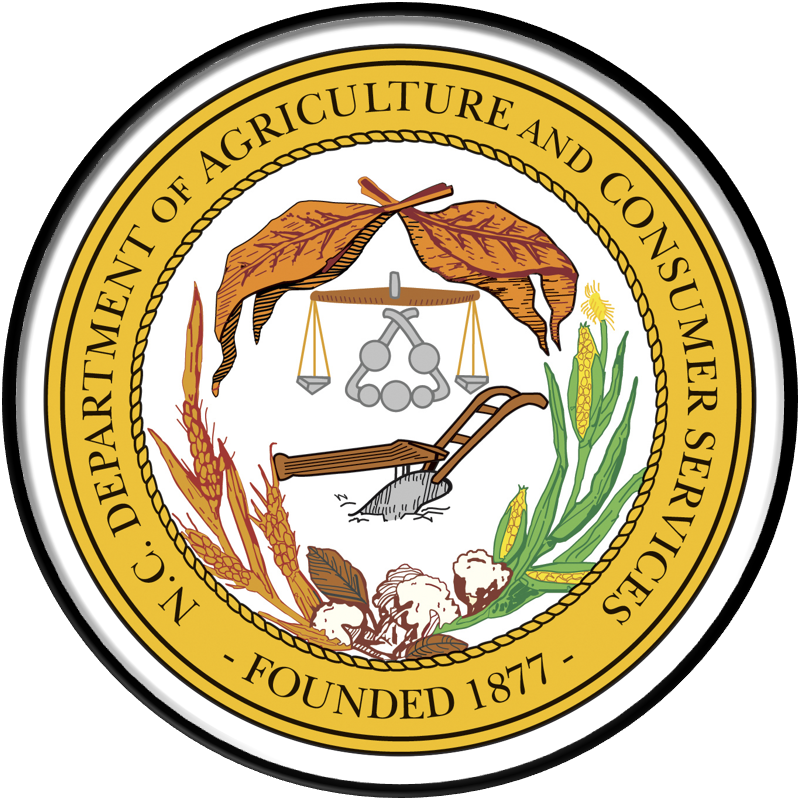 STEP 1 – Navigate to County Folder
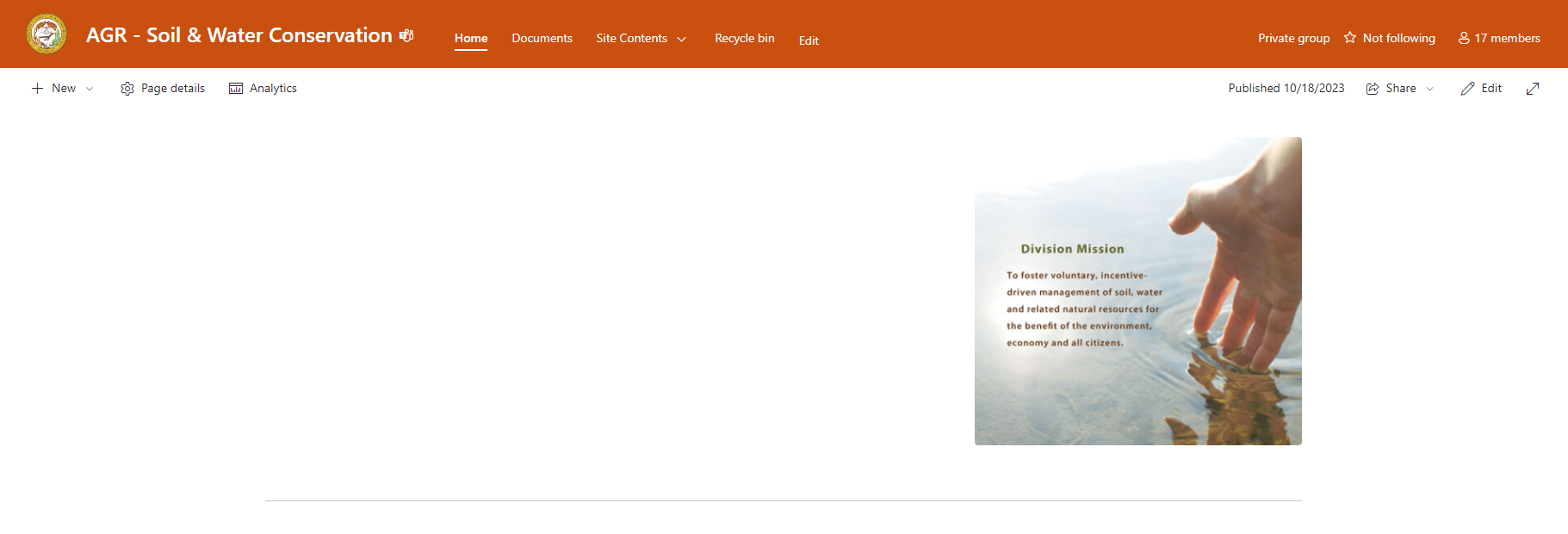 Once you are on the Soil & Water Conservation SharePoint site, Click on the “Down Arrow” next to the Site Contents text
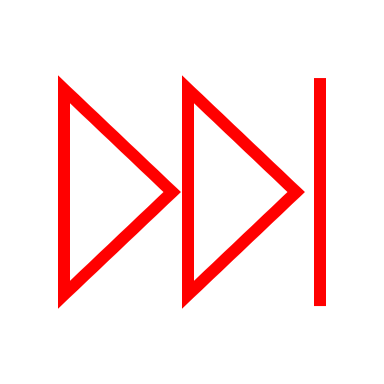 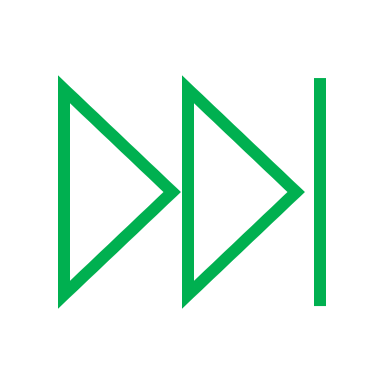 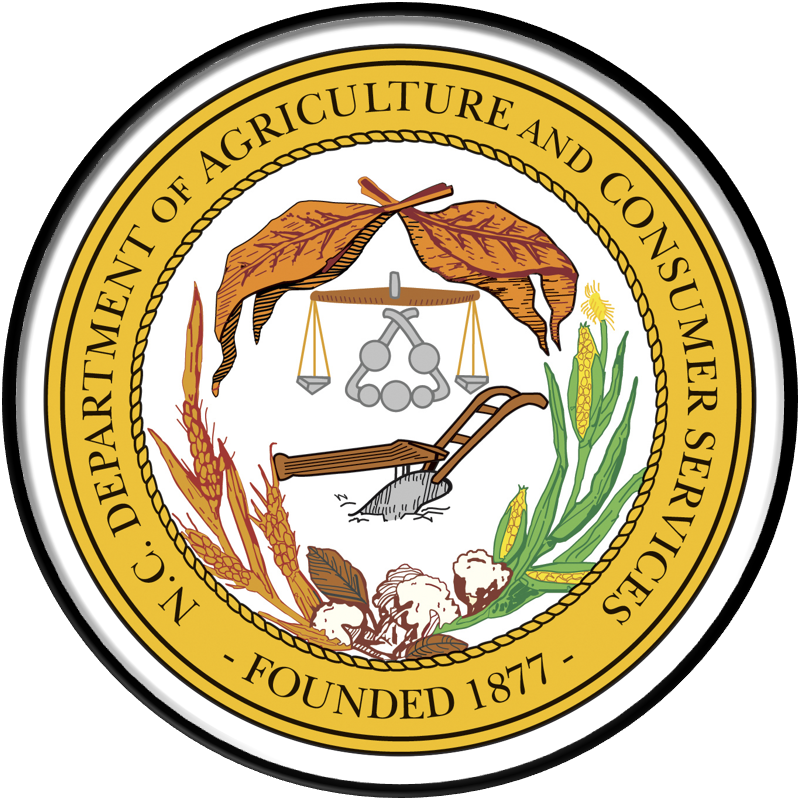 STEP 2 – Navigate to County Folder
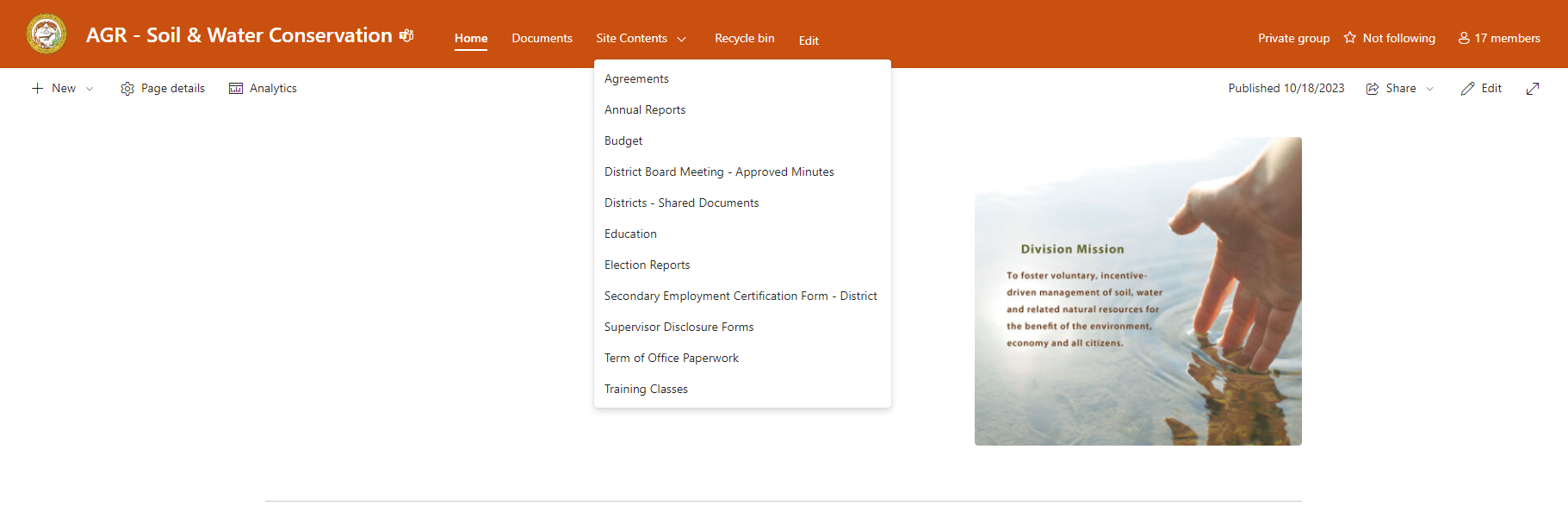 Once the Dropdown appears, Click on “Annual Reports”.
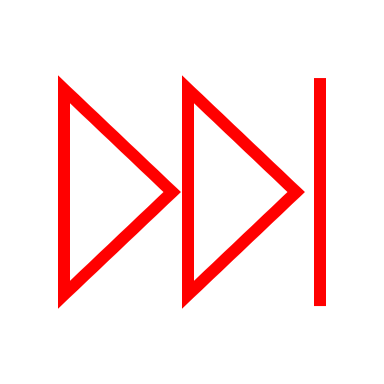 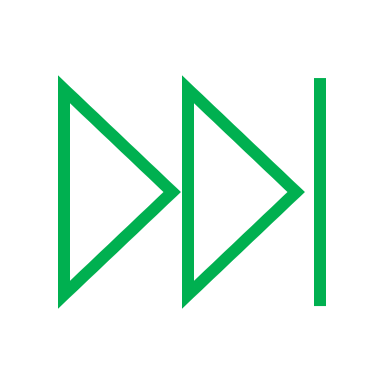 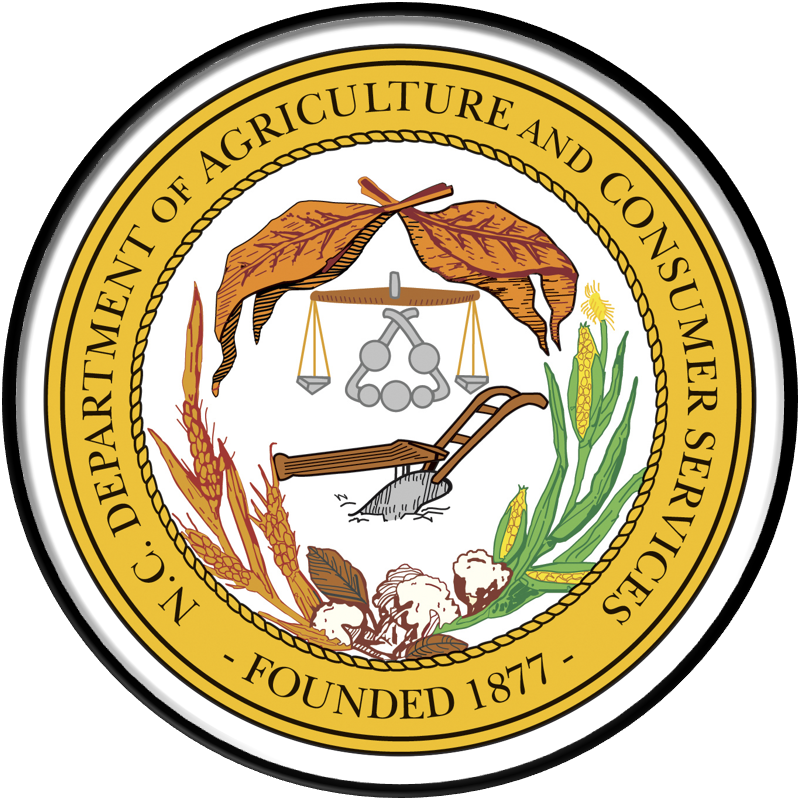 STEP 3 – Navigate to County Folder
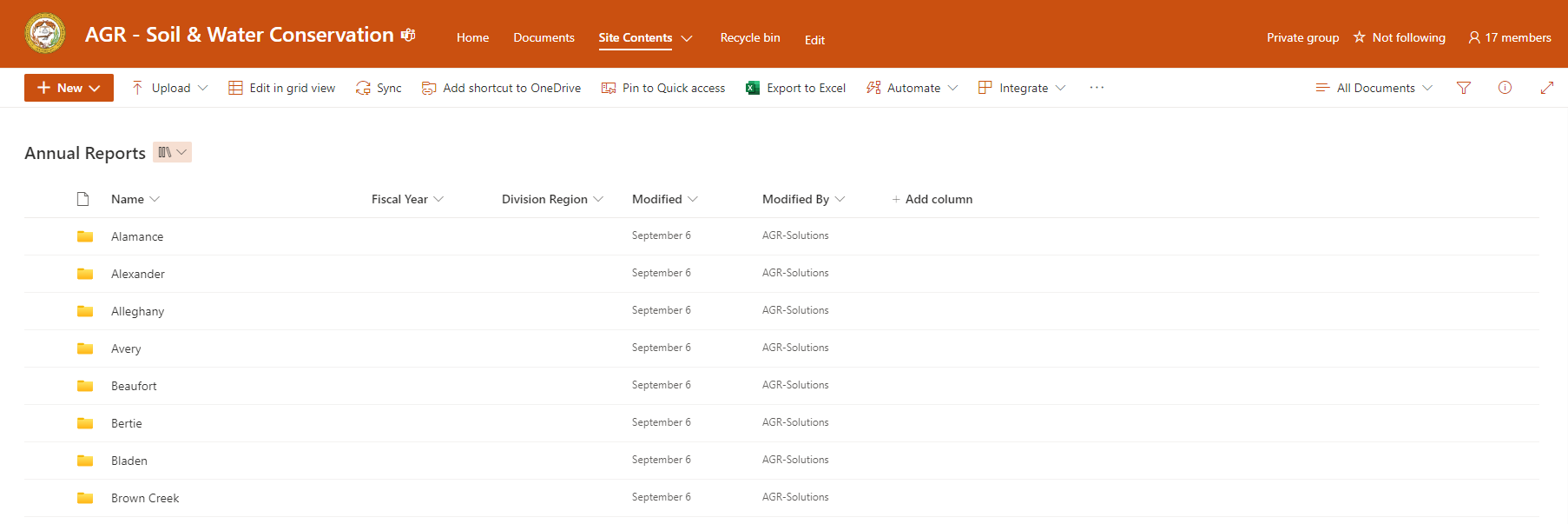 You are now in the “Annual Reports” folder and should see your county folder. Before uploading any files, you need to be in your county folder. 

Alamance County was used for demonstration purposes only. You should be seeing your county folder if following along on the actual SharePoint site.

Click on the “Alamance” county folder.
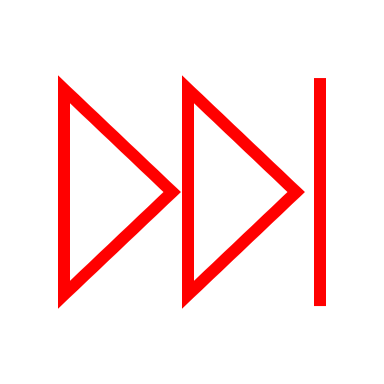 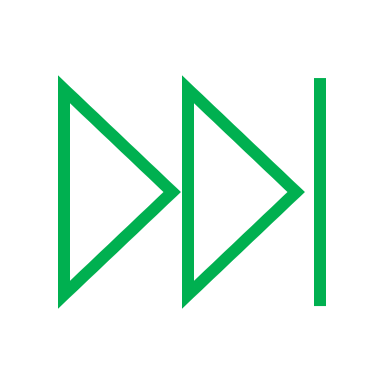 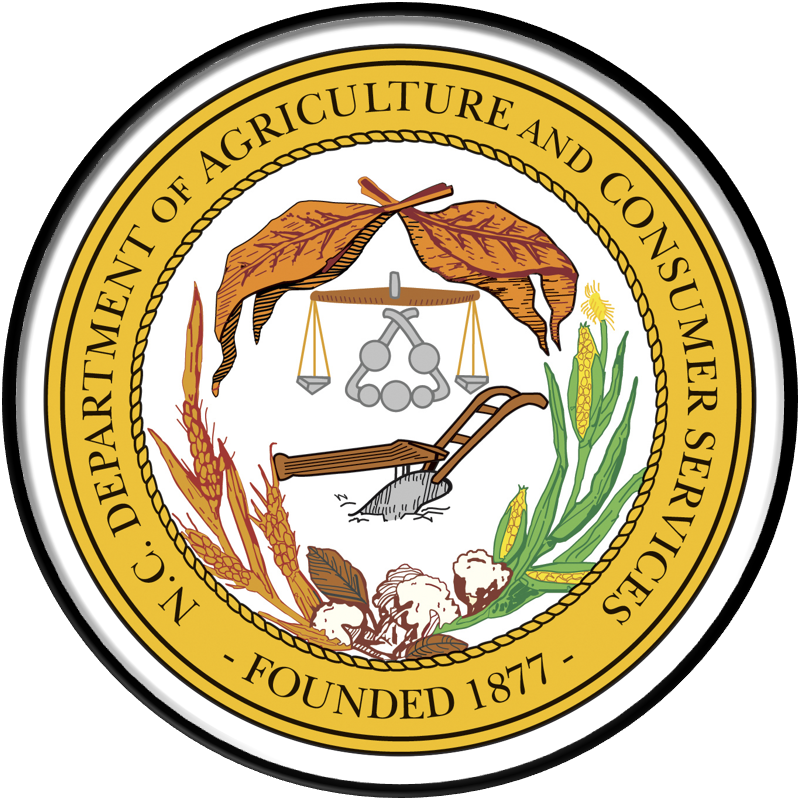 STEP 4 – Navigate to County Folder
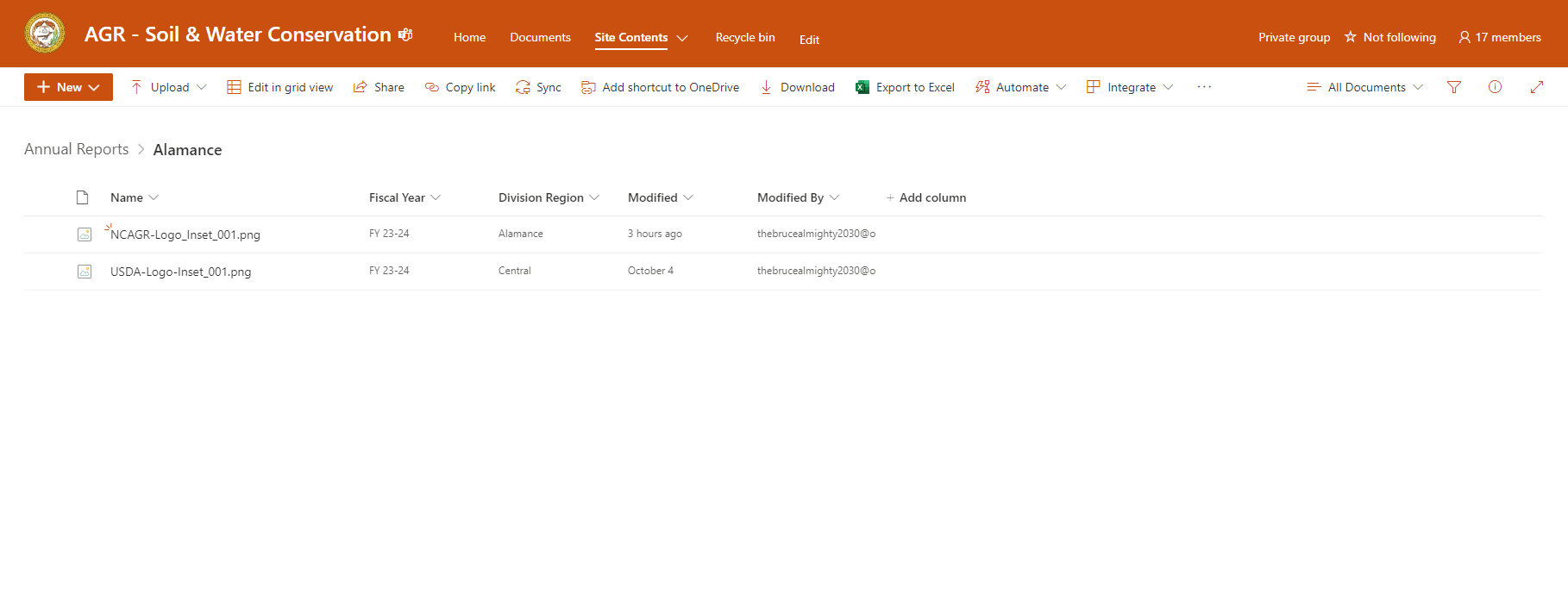 You should now be inside of your county folder.

If it looks like the breadcrumb trail at the top, but with your county after “Annual Reports > ”, you are there.
That’s It!  You can access any folder needed using the same steps outlined in this tutorial.

***Remember to be inside of your county folder before uploading any files.
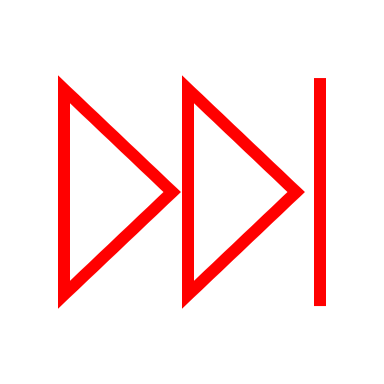 To upload files, drag from File Explorer to the SharePoint page
Select the file you want to upload from File Explorer and “drag” to SharePoint screen by holding left mouse button

A red dotted outline will appear when the file is ready to “drop” in SharePoint
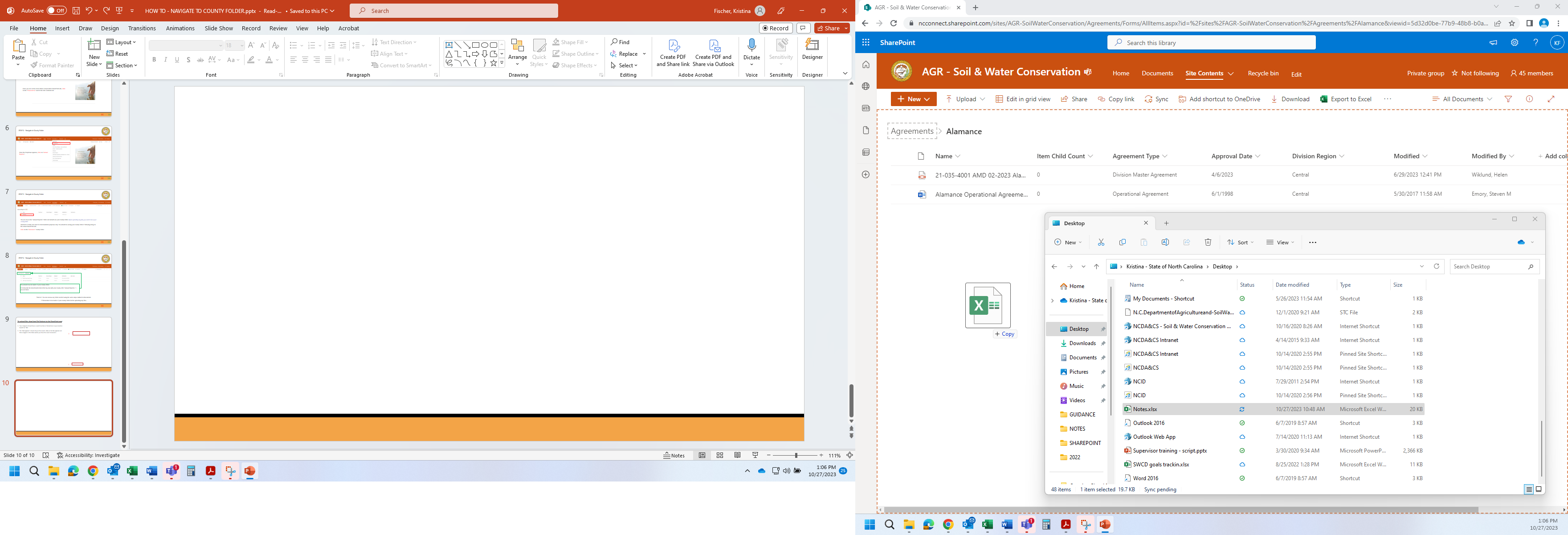 2
When the file is uploaded a “Properties” box will appear on the right; edit details here
Fields that require information will be highlighted in yellow; provide the required details in the “Properties” box on the right.  Changes will save automatically.
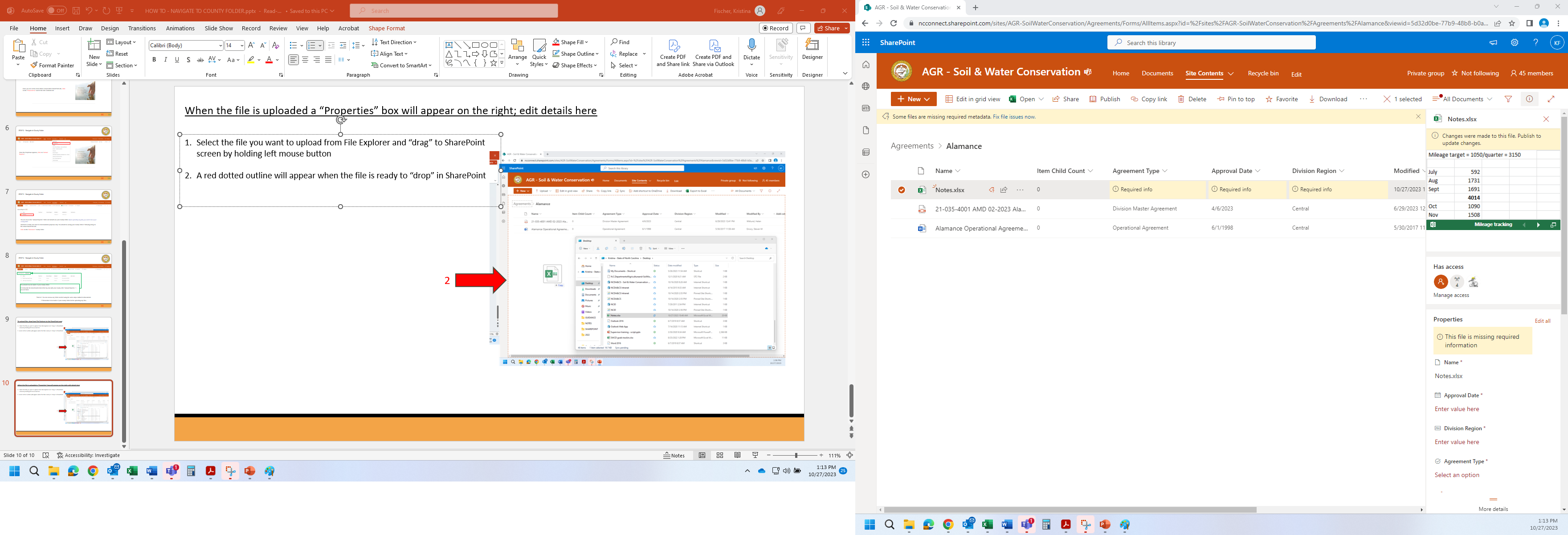 1